2024-04-26
Pomoc publiczna w ramach naborów dot. zwiększenia roli kultury i turystyki w rozwoju subregionalnymFE SL 2021-2027
PRZESŁANKI WYSTĄPIENIA POMOCY PUBLICZNEJ – TEST POMOCY PUBLICZNEJ
Art. 107 ust. 1 Traktatu o funkcjonowaniu Unii Europejskiej
Czy wnioskodawca jest przedsiębiorcą w rozumieniu funkcjonalnym (wykorzystuje produkty projektu do działalności o charakterze gospodarczym)?
Czy transfer zasobów przypisywalny władzy publicznej jest selektywny – tzn. uprzywilejowuje określone podmioty lub wytwarzanie określonych dóbr?
Czy transfer skutkuje przysporzeniem na rzecz określonego podmiotu, na warunkach korzystniejszych niż rynkowe?
Czy w efekcie tego transferu występuje lub może wystąpić zakłócenie konkurencji?
Czy transfer wpływa na wymianę handlową między krajami członkowskimi?
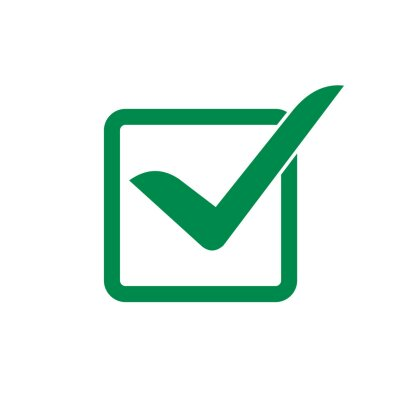 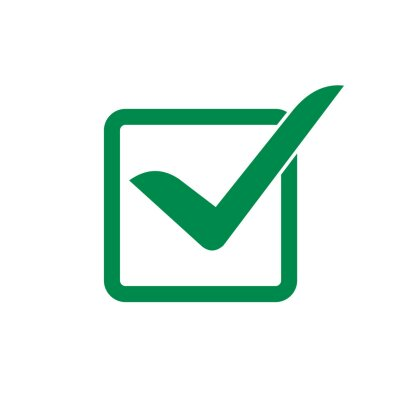 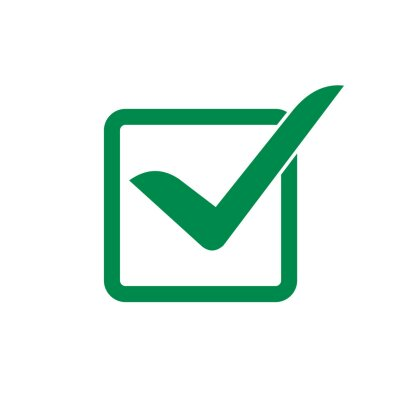 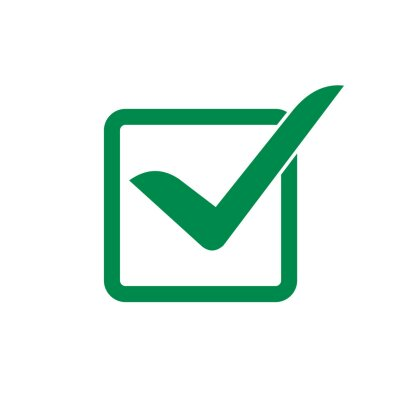 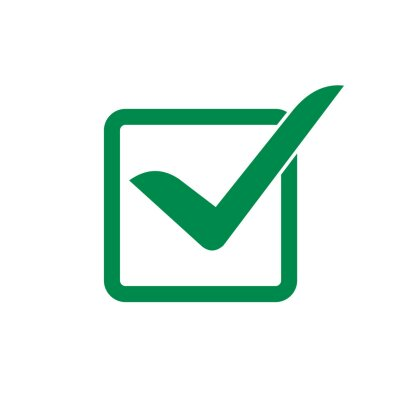 Jakie dokumenty pomocowe dołączyć do wniosku?
Załącznik 4.c Analiza zgodności projektu z zasadami pomocy publicznej i/lub pomocy de minimis – zawsze, nawet gdy projekt nie jest objęty pomocą publiczną;
Formularze pomocy de minimis (uwaga zmiany) / innej pomocy niż de minimis; 
Zaświadczenie/oświadczenie dotyczące pomocy de minimis – uwaga zmiany;
Sprawozdania finansowe – jeśli pomoc publiczna;
MOŻLIWE PODSTAWY PRAWNE UDZIELENIA POMOCY
MOŻLIWE PODSTAWY PRAWNE UDZIELENIA POMOCY
Rozporządzenie Ministra Funduszy i Polityki Regionalnej z dnia 11 grudnia 2022 r. w sprawie udzielania pomocy na inwestycje w układy wysokosprawnej kogeneracji oraz na propagowanie energii ze źródeł odnawialnych w ramach regionalnych programów na lata 2021–2027 (Dz. U. z 2022 r. poz. 2693 z późn. zm.) – art. 41 rozporządzenia 651/2014
Rozporządzenie Ministra Funduszy i Polityki Regionalnej z dnia 7 sierpnia 2023 r. w sprawie udzielania pomocy inwestycyjnej na kulturę i zachowanie dziedzictwa kulturowego w ramach regionalnych programów na lata 2021–2027 (Dz. U. poz. 1678) – art. 53 rozporządzenia 651/2014
MOŻLIWE PODSTAWY PRAWNE UDZIELENIA POMOCY
Rozporządzenie Ministra funduszy i polityki regionalnej z dnia 24 sierpnia 2023 r. w sprawie udzielania pomocy inwestycyjnej na infrastrukturę sportową i wielofunkcyjną infrastrukturę rekreacyjną w ramach regionalnych programów na lata 2021–2027 – art. 55 rozporządzenia 651/2014
Rozporządzenie Ministra Funduszy i Polityki Regionalnej z dnia 11 grudnia 2022 r. w sprawie udzielania pomocy inwestycyjnej na infrastrukturę lokalną w ramach regionalnych programów na lata 2021–2027 (Dz. U. z 2022 r. poz. 2686) – art. ….. rozporządzenia 651/2014 – art. 56 rozporządzenia 651/2014
MOŻLIWE PODSTAWY PRAWNE UDZIELENIA POMOCY
Rozporządzenie Ministra Funduszy i Polityki Regionalnej z dnia 17 kwietnia 2024 r. w sprawie udzielania pomocy de minimis w ramach regionalnych programów na lata 2021–2027 (Dz. U. z 2024 r. poz. 598) – Uwaga nowe Rozporządzenie MFiPR dot. de minimis 
Inne możliwe do wyboru w ramach naboru
Artykuł 41 Pomoc inwestycyjna na propagowanie energii ze źródeł odnawialnych, propagowanie wodoru odnawialnego i wysokosprawnej kogeneracji
Całkowita zmiana przepisów – brak scenariuszy i instalacji referencyjnej;
Dodatkowe wsparcie dla magazynów energii pochodzącej z instalacji OZE;
Część związana z magazynowaniem musi odbierać co najmniej 75 % energii z bezpośrednio podłączonej instalacji wytwarzania energii z OZE w skali roku (dotyczy energii elektrycznej i cieplnej);
Za koszty kwalifikowalne uznaje się całkowity koszt inwestycji;
Progi notyfikacji: pomoc inwestycyjna na ochronę środowiska, o ile nie określono inaczej: 30 mln EUR na przedsiębiorstwo na projekt inwestycyjny (jeśli w projekcie tylko magazyn to…)
Artykuł 41 Pomoc inwestycyjna na propagowanie energii ze źródeł odnawialnych, propagowanie wodoru odnawialnego i wysokosprawnej kogeneracji
Intensywność pomocy nie może przekraczać: 
45 % kosztów kwalifikowalnych w przypadku inwestycji w produkcję odnawialnych źródeł energii np. PV, pompy ciepła, 
30 % kosztów kwalifikowalnych w przypadku każdej innej inwestycji objętej niniejszym artykułem np. system zarzadzania energią, magazyny energii,  
+ bonusy za MŚP (20% małe przedsiębiorstwa, 10% średnie przedsiębiorstwa); 
Brak premii 15% za woj. śląskie!!
Artykuł 53 Pomoc na kulturę i zachowanie dziedzictwa kulturowego
Pomoc inwestycyjna, w tym na budowę lub modernizację infrastruktury kulturalnej;
Obejmuje m.in.: muzea, archiwa, biblioteki, ośrodki lub przestrzenie kulturalne i artystyczne, teatry, kina, opery, sale koncertowe, inne organizacje wystawiające widowiska sceniczne, instytucje odpowiedzialne za dziedzictwo filmowe oraz inne podobne infrastruktury, organizacje i instytucje kulturalne i artystyczne;
Koszty kwalifikowalne = rzeczowe aktywa trwałe i wartości niematerialne i prawne;
80 % czasu lub przestrzeni tej infrastruktury jest wykorzystywane do celów związanych z kulturą – kryterium powierzchniowe = obiekt jest stale wykorzystywany do celów niezwiązanych z kulturą; kryterium czasowe = obiekt jedynie przez część czasu (okazjonalnie) jest wykorzystywany do celów innych niż kulturalny (np. okazjonalny wynajem powierzchni zabytkowej na konferencje –oba kryterium w jednym budynku;
10
Artykuł 53 Pomoc na kulturę i zachowanie dziedzictwa kulturowego
kwota pomocy INWESTYCYJNEJ nie przekracza różnicy między kosztami kwalifikowalnymi a zyskiem operacyjnym z inwestycji; 
Zysk operacyjny odlicza się od kosztów kwalifikowalnych ex ante, na podstawie rozsądnych prognoz, albo przy użyciu mechanizmu wycofania; 
Wylicza się go w okresie amortyzacji, stopa dyskontowa 4%, nie obejmuje kosztów pośrednich;
W przypadku pomocy nieprzekraczającej 2,2 mln EUR jako alternatywę do zastosowania metody, o której mowa w ust. 6 i 7, maksymalną kwotę pomocy można ustalić na poziomie 80 % kosztów kwalifikowalnych;
Progi notyfikacji: pomoc inwestycyjna na kulturę i zachowanie dziedzictwa kulturowego: 165 mln EUR na projekt.
11
Artykuł 55 Pomoc na infrastrukturę sportową i wielofunkcyjną infrastrukturę rekreacyjną
Infrastruktura sportowa, nie może być użytkowana wyłącznie przez jednego użytkownika uprawiającego sport zawodowo; 
Wielofunkcyjna rekreacyjna = zaplecze rekreacyjne o wielofunkcyjnym charakterze oferujące w szczególności usługi kulturalne i rekreacyjne, z wyjątkiem parków rozrywki i obiektów hotelowych – służy więcej niż jednemu celowi rekreacji;
OZE jako dodatek;
Udostępnienie użytkownikom = przejrzystych i niedyskryminacyjnych zasadach;
Koszty kwalifikowalne = rzeczowe aktywa trwałe i wartości niematerialne i prawne;
12
Artykuł 55 Pomoc na infrastrukturę sportową i wielofunkcyjną infrastrukturę rekreacyjną
kwota pomocy INWESTYCYJNEJ nie przekracza różnicy między kosztami kwalifikowalnymi a zyskiem operacyjnym z inwestycji; 
Zysk operacyjny odlicza się od kosztów kwalifikowalnych ex ante, na podstawie rozsądnych prognoz, albo przy użyciu mechanizmu wycofania; 
Wylicza się go w okresie amortyzacji, stopa dyskontowa 4%, nie obejmuje kosztów pośrednich;
W przypadku pomocy nieprzekraczającej 2,2 mln EUR jako alternatywę do zastosowania metody, o której mowa w ust. 6 i 7, maksymalną kwotę pomocy można ustalić na poziomie 80 % kosztów kwalifikowalnych;
Progi notyfikacji: pomoc inwestycyjna na infrastrukturę sportową i wielofunkcyjną infrastrukturę rekreacyjną: 33 mln EUR lub jeżeli łączne koszty przekraczają 110 mln EUR na projekt
13
Artykuł 56 Pomoc inwestycyjna na infrastrukturę lokalną
Budowa lub modernizacja lokalnej infrastruktury, która przyczynia się na poziomie lokalnym do poprawy otoczenia biznesu i środowiska konsumenckiego oraz do modernizacji i rozwoju bazy przemysłowej;
Nie ma zastosowania do pomocy na infrastrukturę, która jest przedmiotem innych sekcji rozdziału III niniejszego rozporządzenia z wyjątkiem sekcji 1 - Pomoc regionalna;
Infrastruktura udostępniana użytkownikom w oparciu o otwarte, przejrzyste i niedyskryminujące zasady. Cena pobierana za użytkowanie lub sprzedaż infrastruktury odpowiada cenie rynkowej;
Koszty kwalifikowalne = rzeczowe aktywa trwałe i wartości niematerialne i prawne;
14
Artykuł 56 Pomoc inwestycyjna na infrastrukturę lokalną
Kwota pomocy nie przekracza różnicy między kosztami kwalifikowalnymi a zyskiem operacyjnym z inwestycji. Zysk operacyjny odlicza się od kosztów kwalifikowalnych ex ante, na podstawie rozsądnych prognoz, albo przy użyciu mechanizmu wycofania;
Wylicza się go w okresie amortyzacji, stopa dyskontowa 4%, nie obejmuje kosztów pośrednich;
Progi notyfikacji: pomoc inwestycyjna na lokalną infrastrukturę: 11 mln EUR lub łączne koszty przekraczają 22 mln EUR na tę samą infrastrukturę;
15
POMOC DE MINIMIS
Ze względu na niewielką wartość nie wpływa na wymianę gospodarczą między krajami członkowskimi i/lub nie zakłóca konkurencji;
Pomoc de minimis  pomoc publiczna;
Bardziej jako charakter uzupełniający;
Nowe rozporządzenie dot. pomocy de minimis: Rozporządzenie Ministra Funduszy i Polityki Regionalnej z dnia 17 kwietnia 2024 r. w sprawie udzielania pomocy de minimis w ramach regionalnych programów na lata 2021–2027 (Dz. U. z 2024 r. poz. 598). Treść w/w rozporządzenia znajduje się pod tym adresem: https://isap.sejm.gov.pl/isap.nsf/DocDetails.xsp?id=WDU20240000598
Limit 300 000 EUR w okresie ostatnich trzech lat / jedno przedsiębiorstwo;
Jedno przedsiębiorstwo  podmioty powiązane w sposób określony w art.2 ust.2 rozporządzenia nr 2023/2831.
Efekt zachęty
Pomoc publiczna udzielana w oparciu o Rozporządzenie Komisji (UE) nr 651/2014 MUSI SPEŁNIAĆ EFEKT ZCHĘTY (ARTYKUŁ 6)
Pomoc wywołuje efekt zachęty, jeżeli beneficjent złożył do danego
państwa członkowskiego pisemny wniosek o przyznanie pomocy przed
rozpoczęciem prac nad projektem lub rozpoczęciem działalności

Ogłoszenie przetargu, które wiąże się z koniecznością podpisania umowy z wykonawcą, będzie stanowiło rozpoczęcie prac nad projektem. Aby efekt zachęty był spełniony, w warunkach przetargu należy zawrzeć zastrzeżenie, iż umowa zostanie zawarta pod warunkiem przyznania dofinansowania.
Uwaga: efekt zachęty jest z automatu spełniony w przypadku pomocy na kulturę i zachowanie dziedzictwa kulturowego, jeżeli spełnione są warunki ustanowione w art. 53;  nie dotyczy pomocy de minimis.
17
BENEFICJENT FUNDUSZOWY, BENEFICJENT POMOCOWY
Beneficjent funduszowy, beneficjent pomocowy
Należy rozróżniać beneficjenta w rozumieniu regulacji funduszowych oraz beneficjenta w rozumieniu regulacji z zakresu pomocy publicznej/pomocy de minimis. 
Beneficjent funduszowy to podmiot, który jest uprawniony do aplikowania o środki w ramach EFRR i FST.
Beneficjent pomocy publicznej i/lub pomocy de minimis to podmiot, który ze wsparcia ze środków unijnych czerpie bezpośrednio korzyści. Beneficjent funduszowy może być jednocześnie beneficjentem pomocy, ale nie musi. 
W przypadku projektu partnerskiego pomoc publiczna może być udzielona partnerowi wiodącemu oraz również partnerom, jeśli są oni odpowiedzialni za zadanie w projekcie i mają przypisane konkretne wydatki.
POZIOMY POMOCY PUBLICZNEJ POMOCY DE MINIMIS
Poziomy pomocy publicznej / pomocy de minimis
Pomoc publiczna w ramach Rozporządzenia Komisji nr 651/2014 = pomoc na poziomie właściciela infrastruktury. 
Pomoc musi być przejrzysta, za jaką można uznać wyłącznie pomoc przyznawaną na poziomie właściciela/inwestora infrastruktury. Jej dalsze przetransferowywanie na kolejne poziomy, tzn. poziom operatora i użytkowników końcowych może nie mieć charakteru przejrzystego. 
Aby wykluczyć występowanie pomocy publicznej na poziomie operatora, udostępnienie/przekazanie infrastruktury musi nastąpić po cenie rynkowej.
Ograniczenie udzielenia pomocy publicznej przez beneficjenta na kolejnych poziomach wynika z brzmienia definicji tego podmiotu zawartej w art. 2 pkt 9 rozporządzenia Parlamentu Europejskiego i Rady (UE) 2021/1060 – NIE DOTYCZY TO POMOCY DE MINIS.
KOSZTY POŚREDNIE
Koszty pośrednie
Jeśli w projekcie wystąpi pomoc publiczna/pomoc de minimis (wydatki wskazane w polu E.3.1) = koszty pośrednie powinny być objęte pomocą de minimis, do dostępnego limitu;
Projekt z częściową pomocą = jedna z poniższych opcji:
przypisanie pomocy de minimis do wielkości dofinansowania kosztów pośrednich, do posiadanego limitem;
ustalenie wielkości dofinansowania kosztów pośrednich, obejmujących jedynie cześć wydatków bezpośrednich nieobjętą pomocą = brak pomocy de minimis w kosztach pośrednich. UWAGA! Opis tej sytuacji (w tym wyliczenia) należy wskazać w polu E.1.2. Zadania w projekcie - koszty pośrednie lub A.4.2. Pomoc de minimis.
Jeśli wnioskodawcą jest JST: Gmina/Miasto prowadzi działalność gospodarczą za pośrednictwem swojego urzędu, dlatego pomoc de minimis na dofinansowanie kosztów pośrednich będzie sprawozdawana na Urząd Gminy/Miasta.
DZIĘKUJĘ ZA UWAGĘ

Patrycja Rojek

Referat oceny projektów 1
Zespół ds. pomocy publicznej

Departament Europejskiego Funduszu Rozwoju Regionalnego
Urząd Marszałkowski Województwa Śląskiego
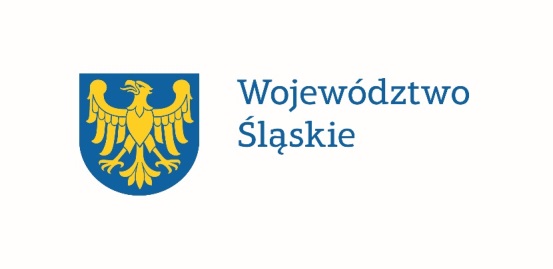 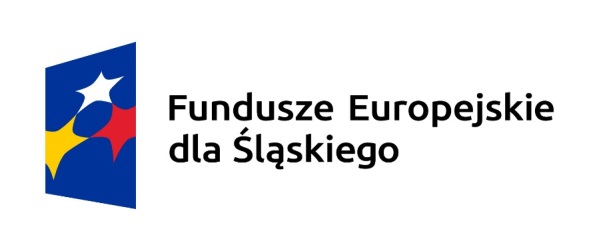 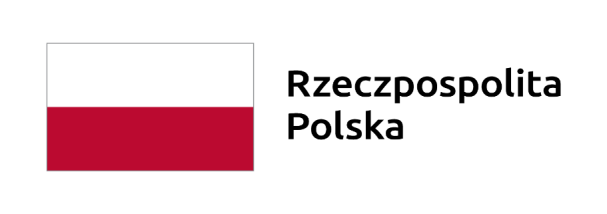 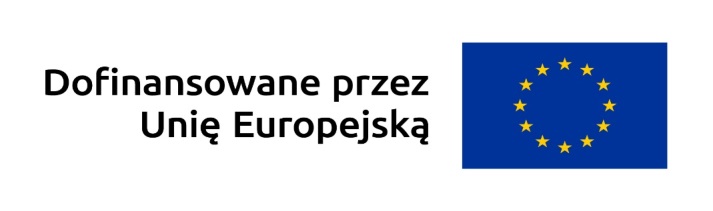